Estimation of plasma proteins using Biuret reagent
By
Omayma Ashraf
Assistant lecturer  of medical biochemistry
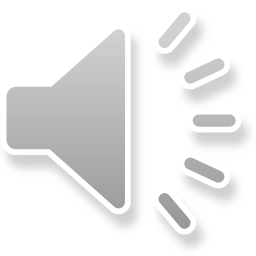 How is blood plasma different from serum?
•Plasma is fluid portion of whole blood.
•Plasma is obtained when whole blood containing anti-coagulant is centrifuged.
•Plasma contains clotting factors,
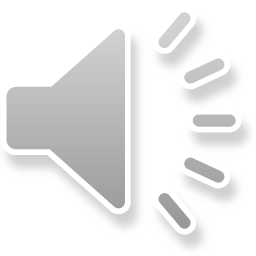 •Serum is fluid portion of clotted blood.
•Serum is obtained after centrifuging clotted blood. 
•Serum does not contain clotting factors that are normally present in plasma.
•“Total Protein” in plasma is made up of Albumin and Globulins.
•Clinical Biochemistry labs routinely measures Total Proteinand Albumin usually in serum.
•Globulinfraction = Total protein –Albumin
Total Protein in plasma is about 6 –8 gm/dL
 Albumin: 3.5-5gm/dl.
functions of Albumin
•Albumin is one of the major plasma proteins; it is synthesized and secreted by the Liver,
•Biological half-life of Albumin in plasma: 20 days
Albumin makes the biggest contribution to plasma Oncotic Pressure.
•Edema may occur when plasma Albumin level falls very low,
•Albumin is one of the major binding /transport proteins in blood plasma.
Other functions of plasma proteins
•Blood clotting factors: proteins in coagulation cascade 

•Immune defense: Immunoglobulins, Complement proteins involved in Inflammatory responses:

•Acute phase response proteins: C-reactive protein, alpha-acid glycoprotein.
•Transport /binding proteins: Albumin, Ceruloplasmin, Haptoglobin, Retinol Binding Protein, Sex Hormone Binding Globulin, Thyroid Hormone Binding Protein, Transferrin, etc.
•Anti-proteases: Anti-Chymotrypsin, Antithrombin, α2-Macroglobulin,
Possible causes of Hypoalbuminemia? 
•Three main reasons for Hypoalbuminemia:
•Decreased synthesis: 
•May be due to malnutrition or mal-absorption.
•May be a feature of advanced liver disease.
•Abnormal excretion or degradation: 
•May be causes by: Nephritic Syndrome, Protein-losing Enteropathies, Burns, Hemorrhage, Catabolic states,

8
•Abnormal distribution or dilution:
•May be induced by overhydration, 
•May be caused by increased capillary permeability as occurs in septicemia,
Estimation of plasma proteins using Biuret reagent
2 tubes for stundard solution+ 2 tubes for the unkown solution+ 1 for blank
1.5ml sol.+2.5ml Biuret reagent in each tube                                1.5 ml water.+2.5ml                             Biuret reagent
Protein+Buiret reagent gives blue color.
Mix and left for 30 minutes and read at 540nm.
Concentration of unkown=  (Abs. of un  /Abs of  st)    
xcnc. Of st =        gm/dl